Semantisatieverhaal A:
Vorig jaar is mijn zus getrouwd. In de voorbereiding, dus tijdens het klaarmaken en regelen van alles wat nodig is, van de bruiloft vroegen ze mijn kleine neefje of hij de ringen zou willen overhandigen. Nou, de ring geven, dat wilde hij wel. Dat was een grote eer! De grote eer is iets heel bijzonders voor iemand. De ringen lagen op een mooi kussentje, en met name of vooral de grote strik vond mijn kleine neefje prachtig. De trouwring komt van oorsprong uit Egypte, ruim 5000 jaar geleden. Van oorsprong betekent vanaf het begin. Daar werd voor het eerst een ring van goud gemaakt. Wisten jullie dat? Mijn neefje was heel uitbundig, heel vrolijk, thuis aan het oefenen met het overhandigen van de ringen. Hij moest rustig lopen en het kussentje recht houden. Dat is als je uitbundig bent best wel moeilijk! Maar op de bruiloft hield hij zich daar netjes aan. Zich ergens aan houden betekent de regels en afspraken volgen. Hij liep zó rustig en recht.. Net zo recht als mensen die in een stoet lopen of in een parade. Dat is de optocht, de groep mensen of wagens die in een rij over straat gaan. En hij zag er ook schitterend uit in zijn kostuum. Het kostuum is de kleding die je draagt bij een speciale gelegenheid. Kijk, zoiets had hij aan. 
Over kleding bij speciale gelegenheden gesproken. Wisten jullie ook dat mannen en vrouwen zich extra netjes kleden voor bijvoorbeeld het Ramadan- of Suikerfeest? Na 30 dagen vasten (een periode weinig of niets eten of drinken) wordt dit feest gevierd.
A
[Speaker Notes: Woordenoverzicht 

de voorbereiding: het klaarmaken en regelen van alles wat nodig is
overhandigen: geven
de grote eer: iets heel bijzonders voor iemand
van oorsprong: vanaf het begin
met name: vooral
vasten: een periode weinig of niets eten of drinken
zich houden aan: de regels en afspraken volgen
uitbundig: heel vrolijk
de parade: de optocht, de groep mensen of wagens die in een rij over straat gaan
het kostuum: de kleding die je draagt bij een speciale gelegenheid]
Gerarda Das
Marjan ter Harmsel
Mandy Routledge
Francis Vrielink
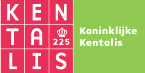 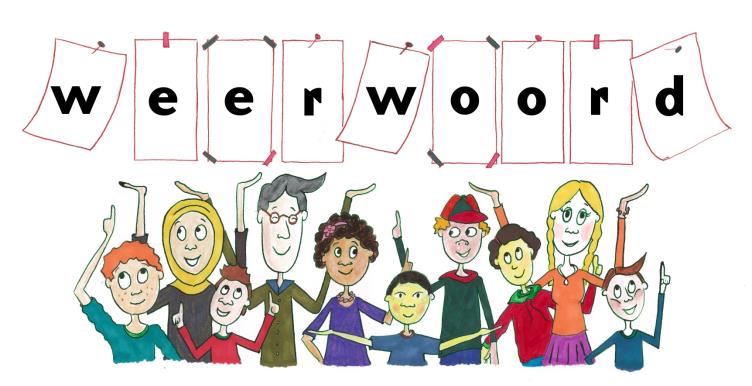 Week 6 – 6 februari 2024
Niveau A
de voorbereiding
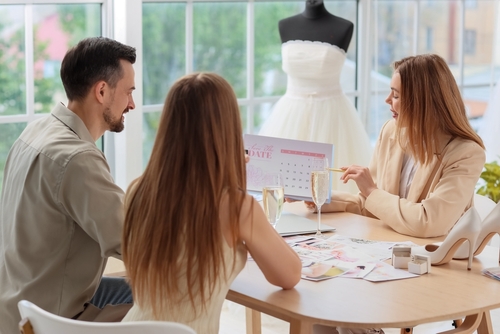 overhandigen
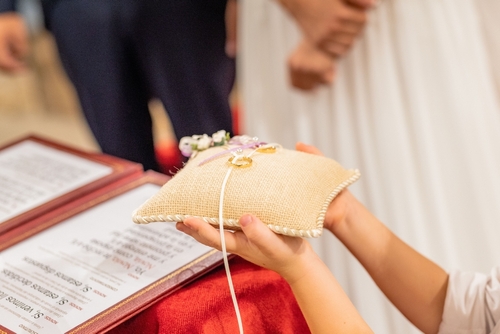 de grote eer
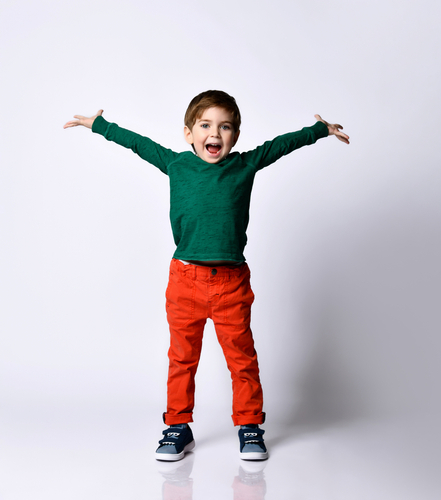 met name
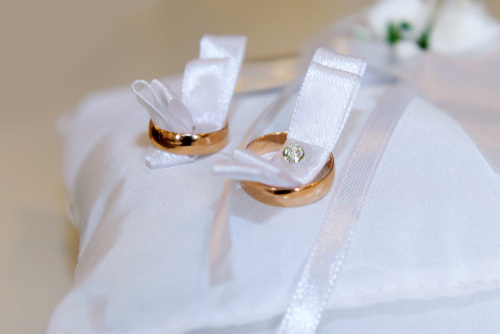 van oorsprong
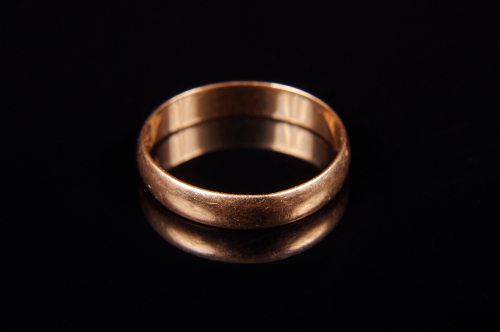 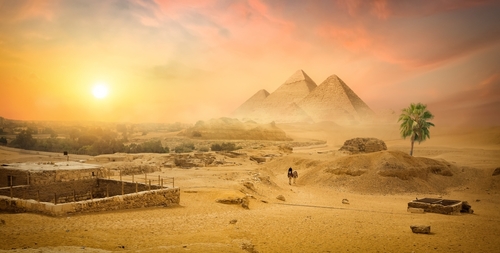 uitbundig
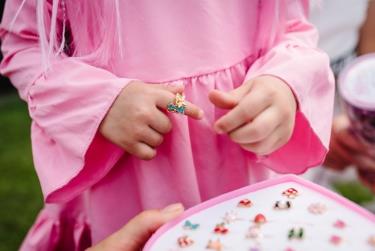 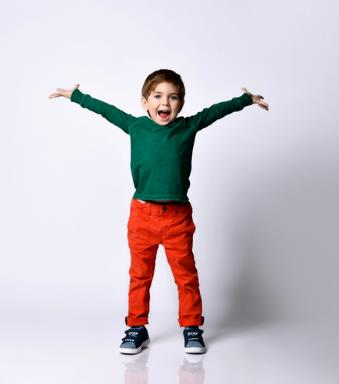 zich houden aan
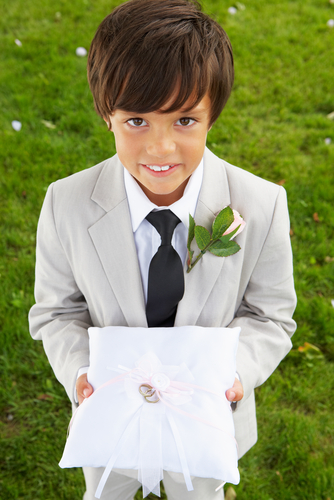 de parade
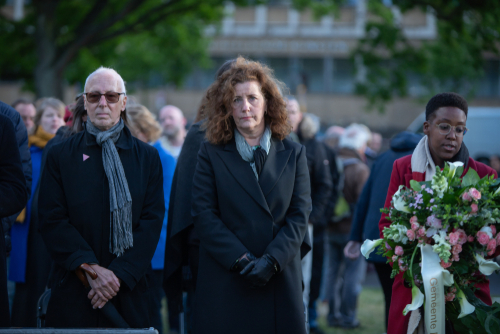 het kostuum
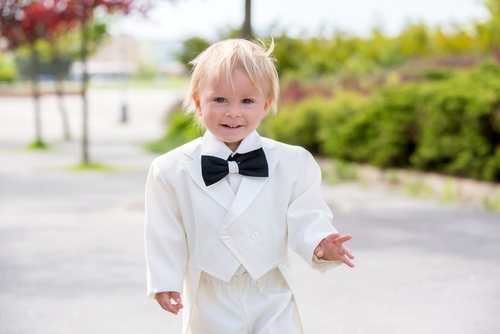 vasten
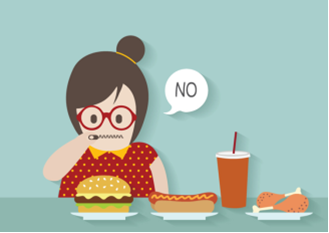 Op de woordmuur:
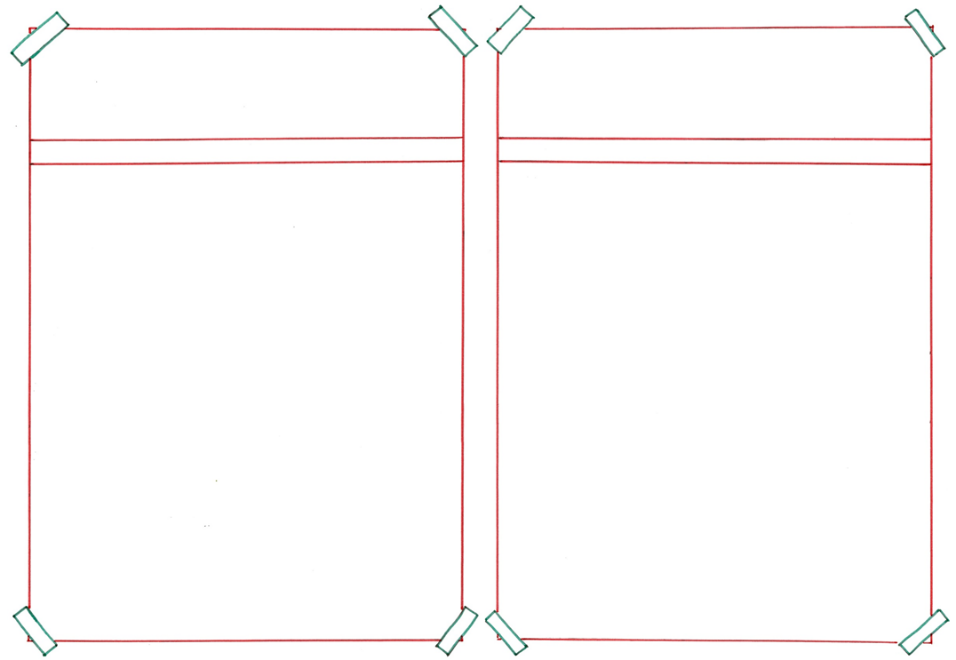 uitbundig
ingetogen
= rustig en bescheiden
 
 
 
 
 
  


Hij wacht ingetogen op een cadeautje.
= heel vrolijk

  
 
 


  Mijn neefje was heel uitbundig aan het oefenen met het overhandigen van de ringen.
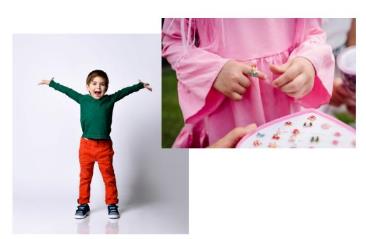 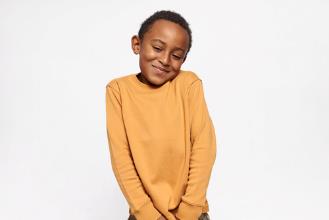 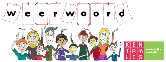 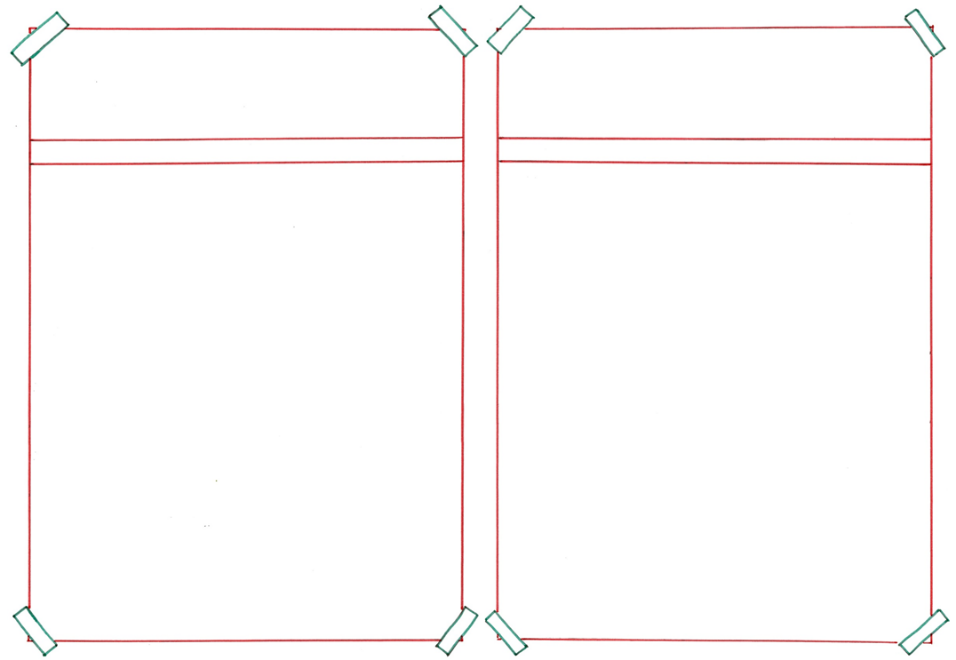 ontvangen
overhandigen
= geven

 
 
 
 

   
Mijn neefje overhandigt de ringen aan het bruidspaar.
= in het bezit ervan komen
 
 
 
 
  

Als eerste ontvangt mijn zus de trouwring om haar vinger.
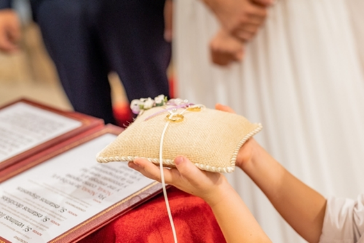 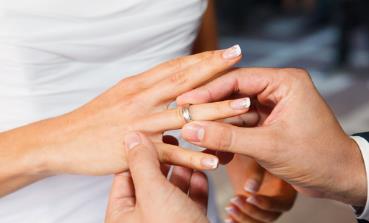 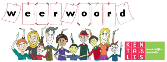 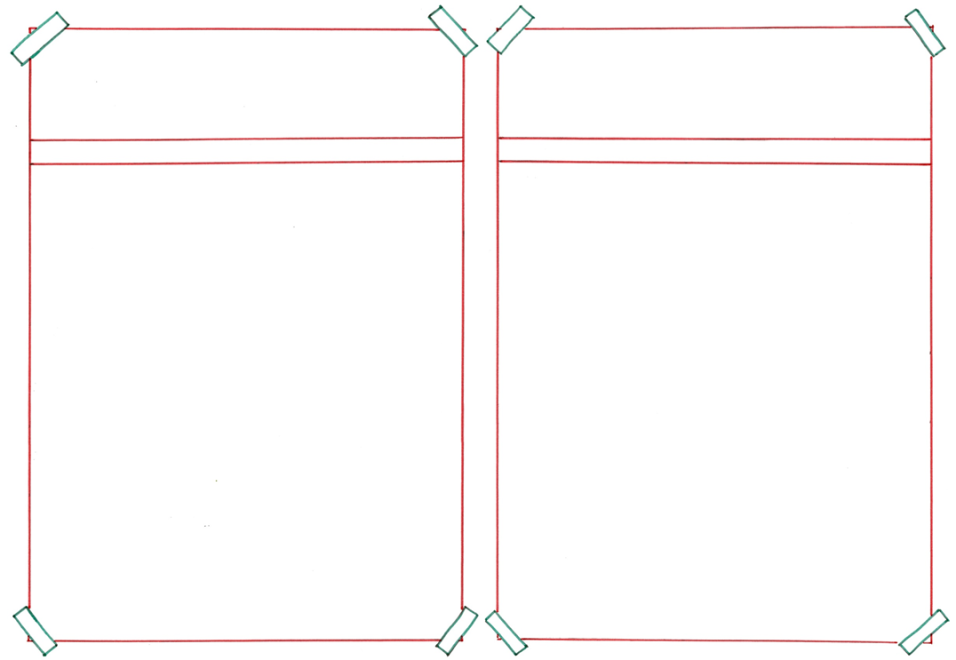 vasten
schranzen
= snel en veel eten
 
 
 
 
 


De jongen had zo’n honger: hij zat vreselijk te schranzen.
= een periode weinig of niets eten of drinken
  
 
 
  

Na 30 dagen vasten vieren we het Suikerfeest.
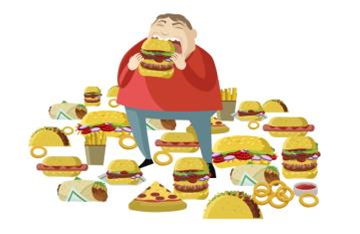 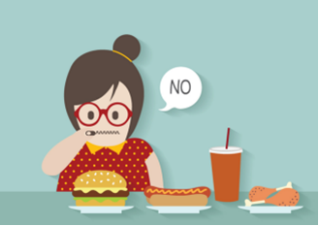 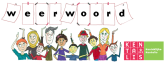 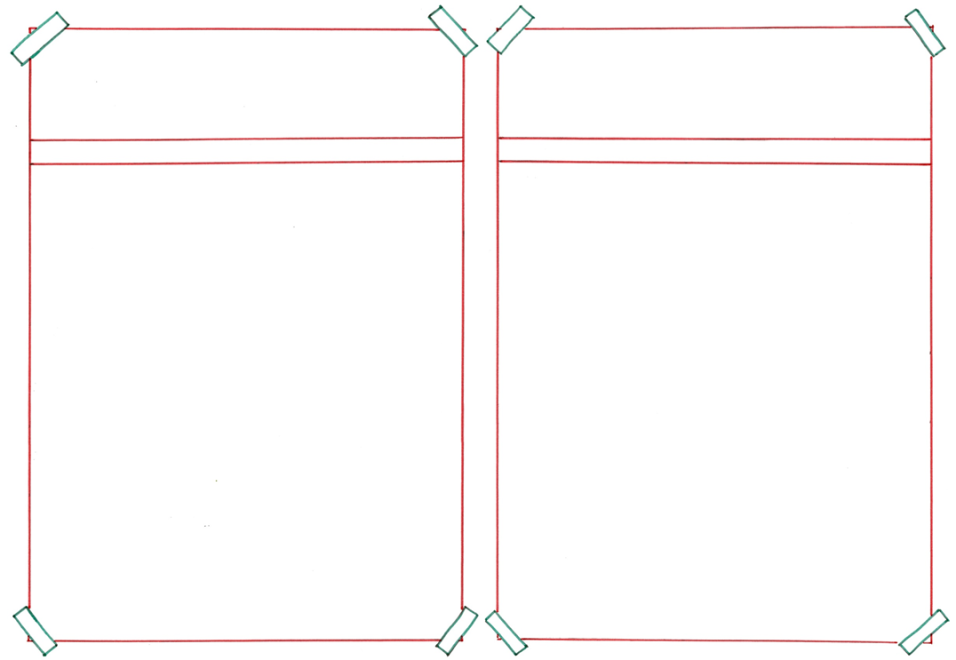 zich houden   aan
schenden
= zich niet houden aan, overtreden

 
  

  



Hij schendt de regels en pakt toch zijn telefoon.
= de regels en afspraken volgen









Op de bruiloft hield hij zich netjes aan de regels voor het geven van de ringen.
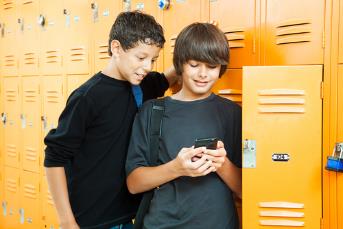 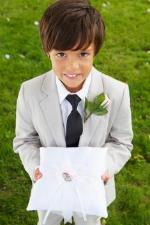 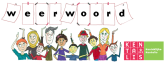 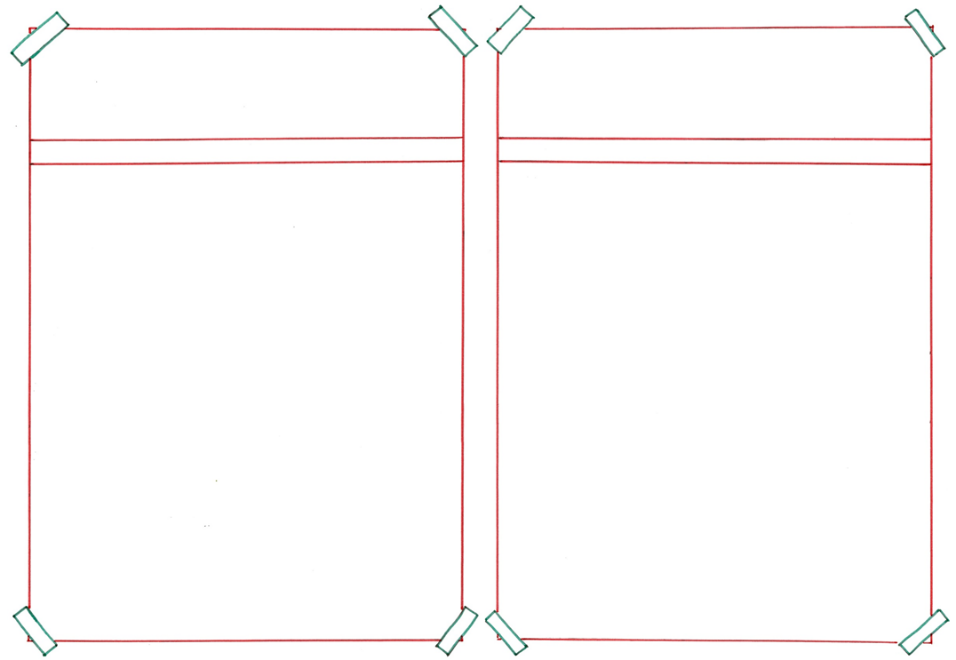 met name
het minst
= zo weinig dat niet minder kan
 
 
 
 
  


Het minst belangrijk vindt hij het bruidsboeket.
= vooral

 
 
 
 
 


Met name de grote strik vindt mijn neefje prachtig.
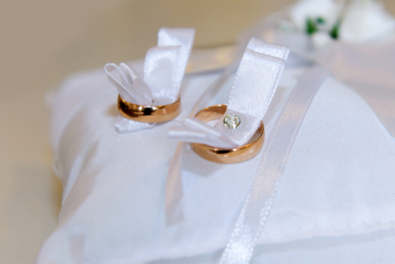 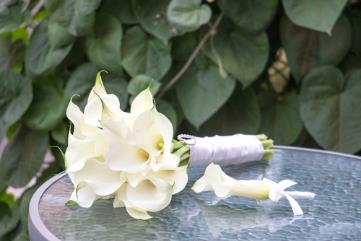 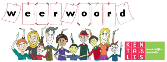 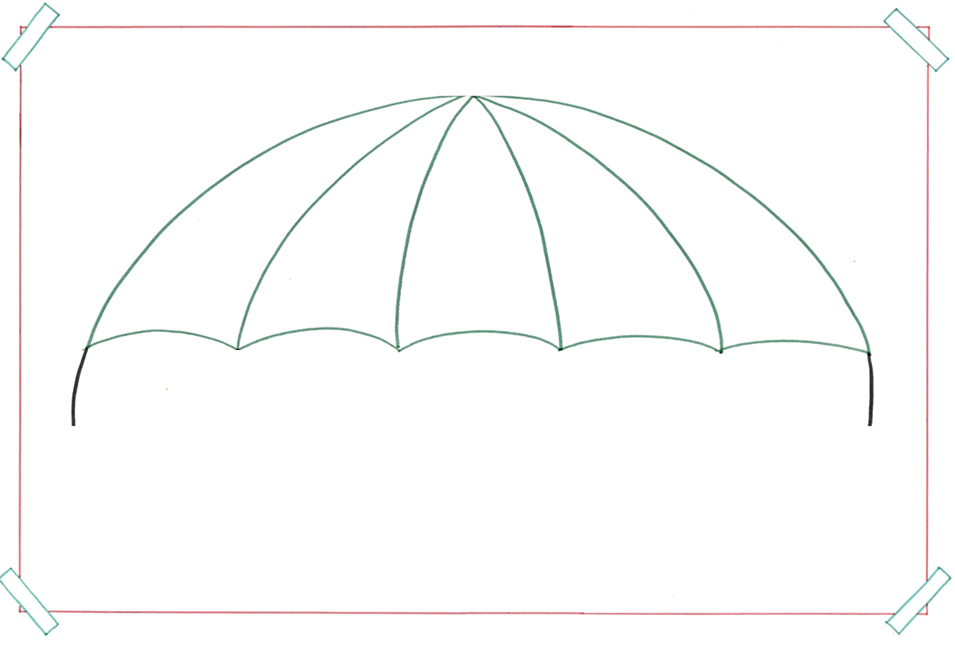 = de optocht, de groep mensen of wagens die in een rij over straat gaan
de parade
de carnavals-parade
de herdenkings-parade
de militaire parade
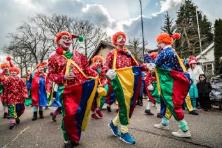 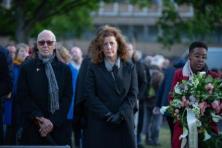 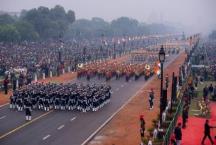 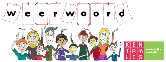 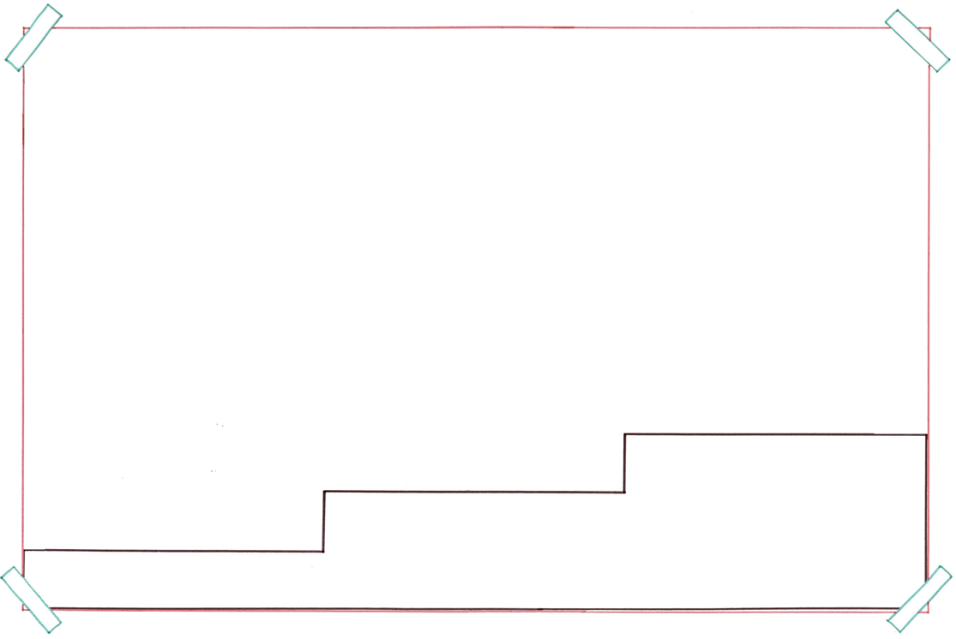 Bij de voorbereiding van een huwelijk moet je aan heel veel dingen denken.
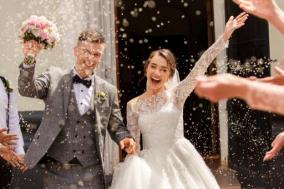 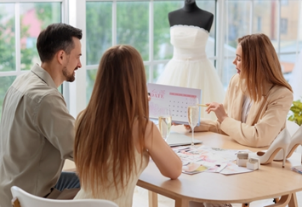 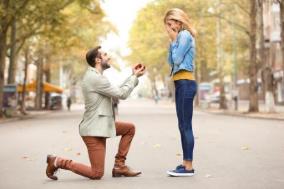 het huwelijk
de voorbereiding
het aanzoek
= het klaarmaken en regelen van alles wat nodig is
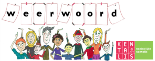 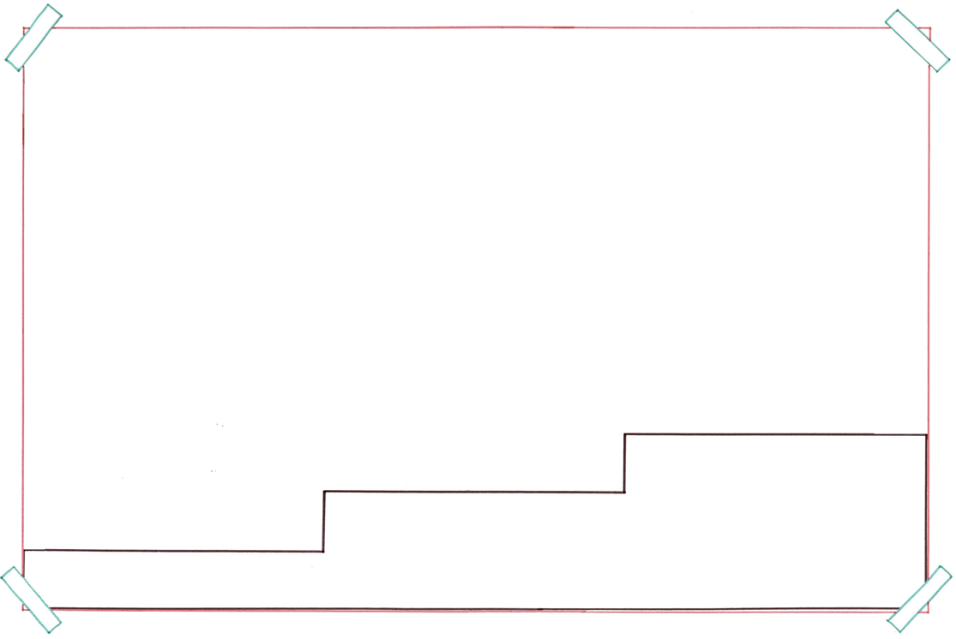 De trouwring komt van oorsprong uit Egypte, ruim 5000 jaar geleden. Uiteindelijk werden trouwringen ook in Nederland gebruikt.
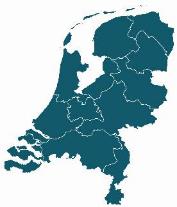 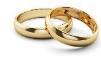 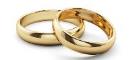 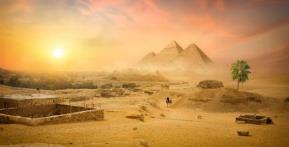 uiteindelijk
van oorsprong
= vanaf het begin
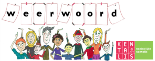 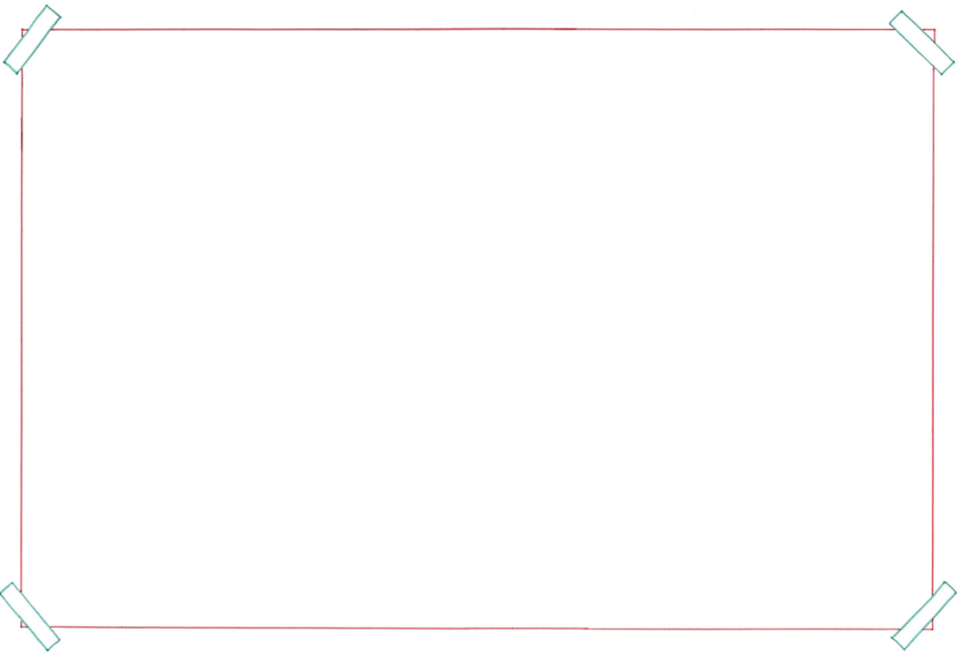 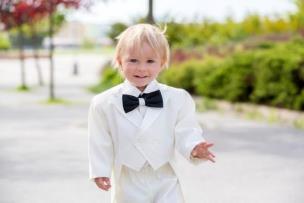 het carnavalskostuum
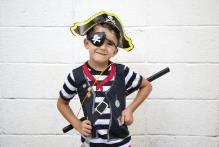 het kostuum
= de kleding die je draagt bij een speciale gelegenheid
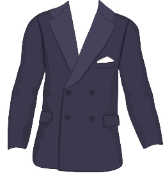 de vlinderdas
het jasje
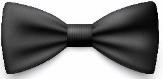 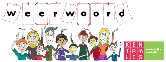 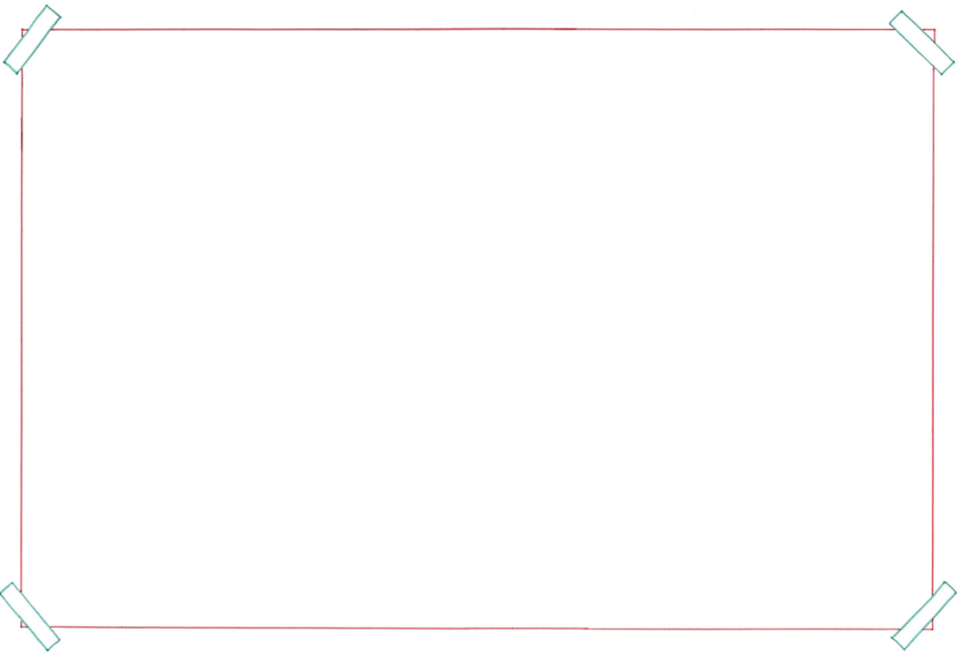 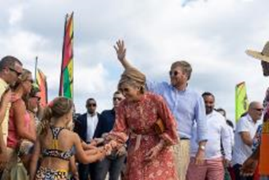 de ontmoeting
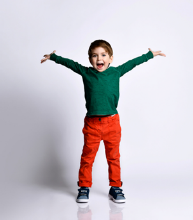 de grote eer
= iets heel bijzonders voor iemand
een onderscheiding
respecteren
krijgen
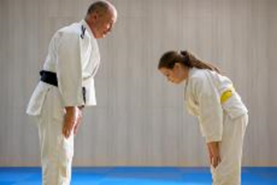 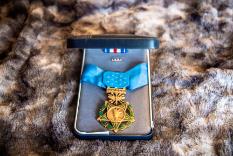 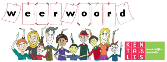